К отчету об исполнении бюджета Барковского муниципального образования Балашовского муниципального района 
Саратовской области за 2020 год
Отчет об исполнении бюджета  на очередной финансовый год принят Решением Совета депутатов Барковского муниципального образования от 14.04.2021 г. № 138-01
Бюджет для граждан
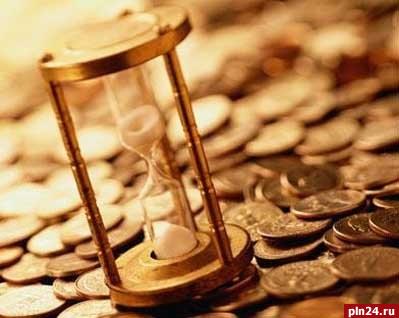 Что такое бюджет ?
ДОХОДЫ
это поступающие в бюджет денежные средства (налоги юридических и физических лиц, административные платежи и сборы, безвозмездные поступления)
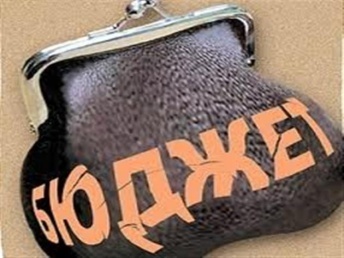 РАСХОДЫ
это выплачиваемые из бюджета денежные средства (социальные выплаты населению, содержание муниципальных учреждений (образование, ЖКХ, культура и другие), капитальное строительство и другие
БЮДЖЕТ –форма образования и расходования денежных средств, предназначенных для финансового обеспечения задач и функций местного самоуправления
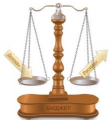 Если расходная часть превышает доходную, то бюджет формируется с ДЕФИЦИТОМ
Превышение доходов над расходами образует положительный остаток бюджета ПРОФИЦИТ
Сбалансированность бюджета по доходам и расходам – основополагающее требование, предъявляемое  к органам, составляющим и утверждающим бюджет
Какие бывают бюджеты ?
Бюджет семьи
Бюджет организаций
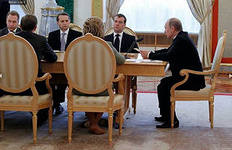 Бюджеты публично-правовых образований
Российской Федерации (федеральный бюджет, бюджеты государственных внебюджетных фондов РФ)
субъектов Российской Федерации (региональные бюджеты, бюджеты территориальных фондов ОМС
муниципальных образований (местные бюджеты)
Бюджетный процесс – ежегодное формирование и исполнение бюджета
Утверждение бюджета очередного года
Исполнение бюджета в текущем году
Формирование отчета об исполнении бюджета предыдущего года
Утверждение отчета об исполнении бюджета предыдущего года
Составление проекта бюджета очередного года
Рассмотрение проекта бюджета очередного года
Гражданин, его участие в бюджетном процессе
Помогает формировать доходную  часть бюджета
ГРАЖДАНИН
 как налогоплательщик
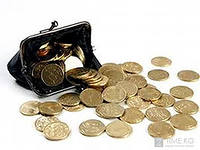 ГРАЖДАНИН 
как получатель социальных гарантий
Получает социальные гарантии – расходная часть бюджета (образование, жкх, культура, социальные льготы, физическая культура и спорт и другие направления социальных гарантий населению)
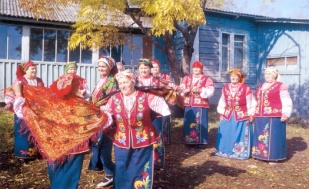 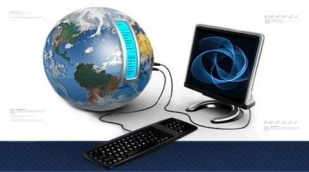 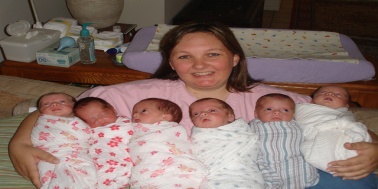 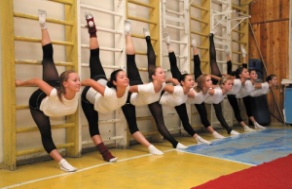 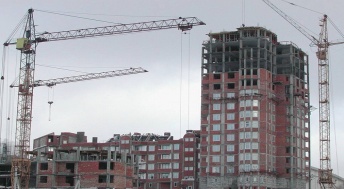 Основные параметры бюджета БАРКОВСКОГО муниципального образования на 2020 год
Доходы бюджета БАРКовского муниципального образования
НАЛОГОВЫЕ   ДОХОДЫ
БЕЗВОЗМЕЗДНЫЕ ПОСТУПЛЕНИЯ
НЕНАЛОГОВЫЕ ДОХОДЫ
Налоговые и неналоговые доходы БАРКовского муниципального образования  в 2020 г.
Структура налоговых доходов бюджета Барковского муниципального образования на 2020 год
Налоговые доходы
Межбюджетные трансферты (безвозмездные поступления) – это средства одного бюджета бюджетной системы РФ, перечисляемые другому бюджету бюджетной системы РФ
Формы межбюджетных трансфертов
Субсидии – бюджетные средства, предоставляемые бюджету другого уровня бюджетной системы РФ , в целях софинансирования расходных  обязательств, возникающих  при выполнении полномочий  органов местного самоуправления по вопросам местного значения
Субвенции – бюджетные средства, предоставляемые бюджету другого уровня бюджетной системы РФ на безвозмездной и безвозвратной основах на осуществление определенных целевых расходов, возникающих при выполнении полномочий РФ, переданных для осуществления органам государственной власти другого уровня бюджетной системы РФ
Дотации – межбюджетные трансферты, предоставляемые на безвозмездной и безвозвратной основе без установления направлений и (или) условий их использования
Расходы бюджета Барковского муниципального образования в 2020 году
Структура расходов бюджета барковского муниципального образования в 2020 г.
Расходы на содержание органов местного самоуправления
Жителей Барковского муниципального образования -1151  человек 
(по состоянию на 01.01.2020)
Численность муниципальных служащих – 3 человека
Контактная информация и обратная связь
Информация подготовлена специалистом администрации Барковского муниципального образования

Наш адрес: 412351, Саратовская обл., Балашовский           р-н,с.Барки, ул.Коммунистическая,72
Телефон: (84545)7-41-35

Адрес электронной почты: barcki2009@yandex.ru
Сайт администрации: http://www.baladmin.ru адм.Балашовского МР  /Барковское МО/